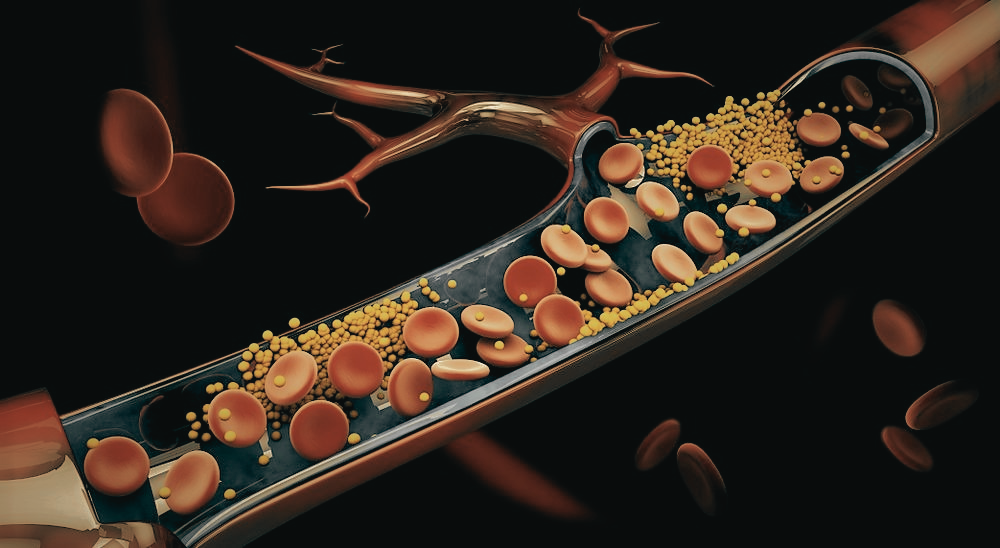 DİSLİPİDEMİ
İnt. Dr. Kübra ABANOZ
368912

Kasım, 2022
KTÜ Aile Hekimliği Anabilim Dalı
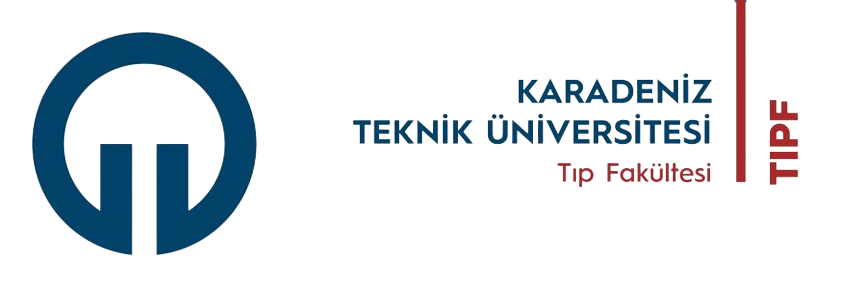 SUNUM PLANI
1

2

3

4

5
Dislipidemi Tanımı

Dislipidemi ve Kardiyovasküler Hastalık İlişkisi

Hasta Yönetimi

Kullanılan İlaçlar

Kaynaklar
DİSLİPİDEMİ TANIMI
Lipoproteinlerin sayısal fazlalığı ya da eksikliği ile işlevsel bozukluklarını tanımlayan bir kavramdır.

Lipoprotein düzeylerine göre, Fredrickson sınıflaması kullanılmaktadır.

Etiyolojiye göre değerlendirildiğinde ise primer ve sekonder olarak ikiye ayrılır.
DİSLİPİDEMİ VE KARDİYOVASKÜLER HASTALIK (KVH) İLİŞKİSİ
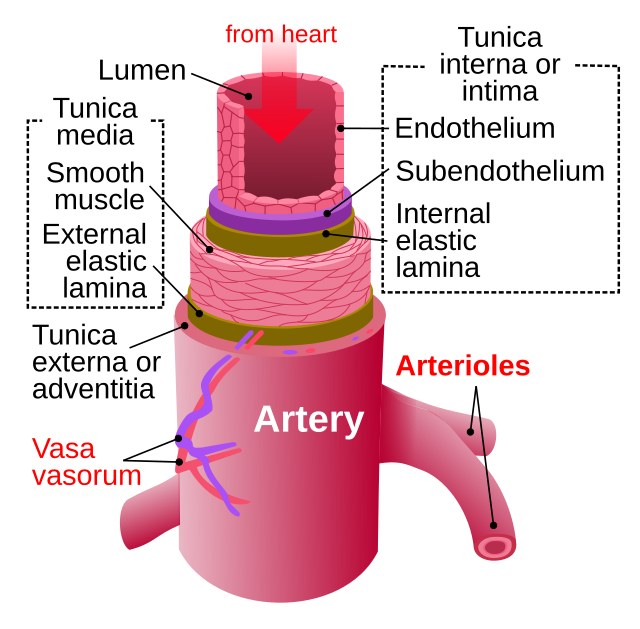 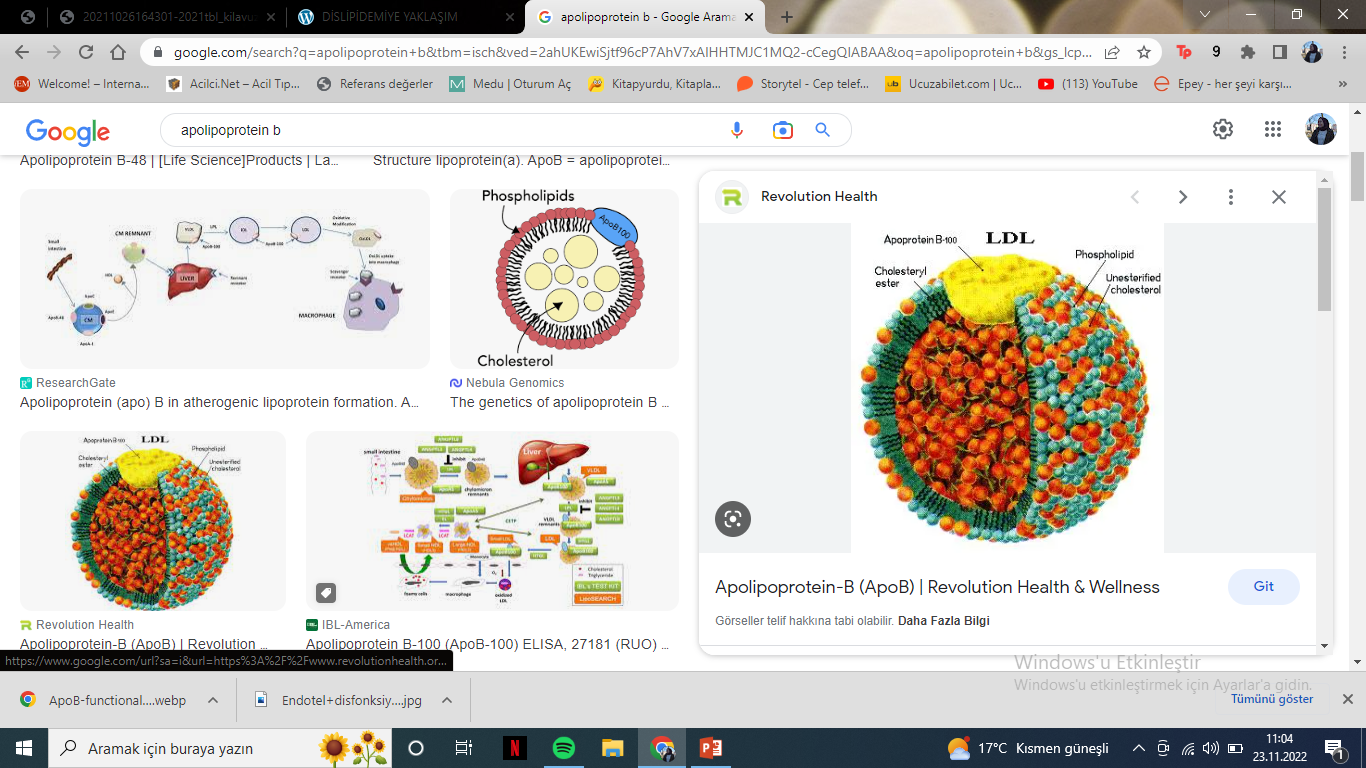 [Speaker Notes: Apolipoprotein b --- ldl %90]
DİSLİPİDEMİ VE KVH İLİŞKİSİ
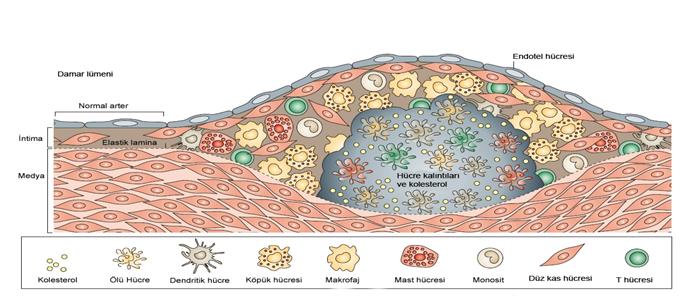 DİSLİPİDEMİ VE KVH İLİŞKİSİ
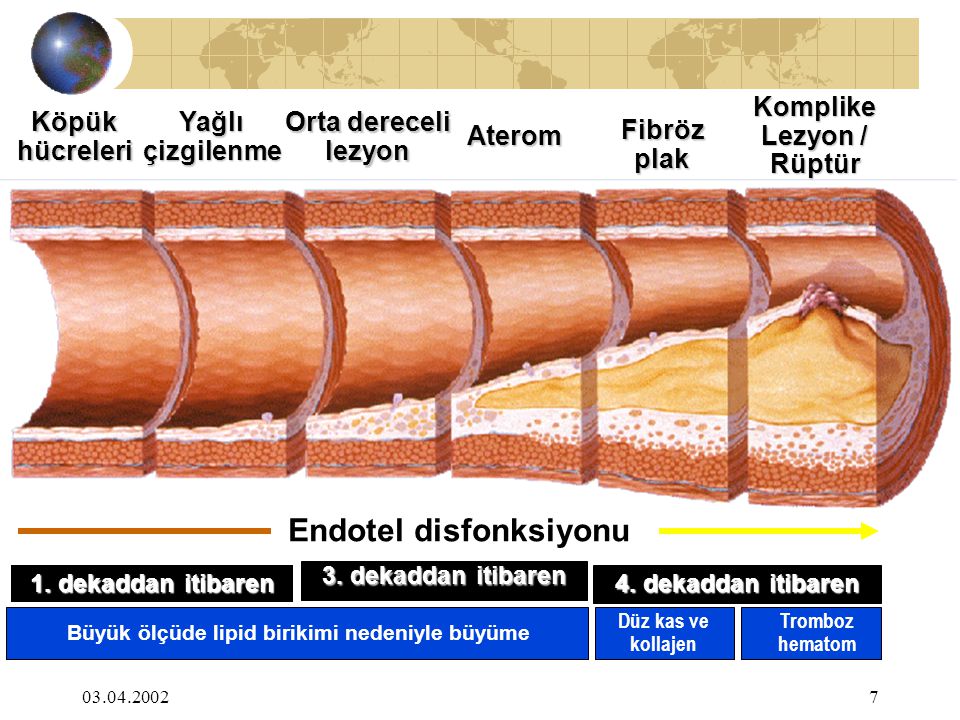 Kimler Taranmalı?
Kanıtlanmış kardiyovasküler hastalık 
 Tip 2 diyabet 
 Hipertansiyon
 Kronik inflamatuvar hastalık
 Kronik böbrek hastalığı 
 Sigara kullanımı 
 BKİ ≥25 kg/m2 veya bel çevresi erkeklerde ≥ 90 cm; kadınlarda ≥80 cm 
 Bilinen bir hastalığı olmayan asemptomatik   kişilerin ailelerinde, erken yaşta  (Erkek  <55yaş, Kadın <65 yaş) kardiyovasküler hastalık veya çok yüksek kolesterol düzeyleri varlığı
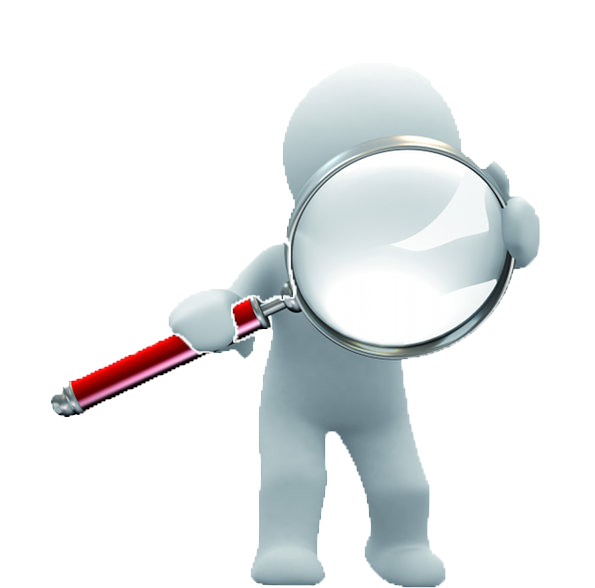 Ne Sıklıkta Taranmalı?
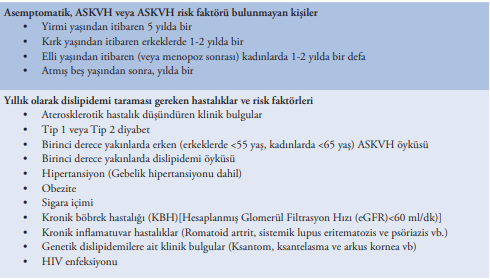 [Speaker Notes: Kan alma zamanı]
HASTA YÖNETİMİ
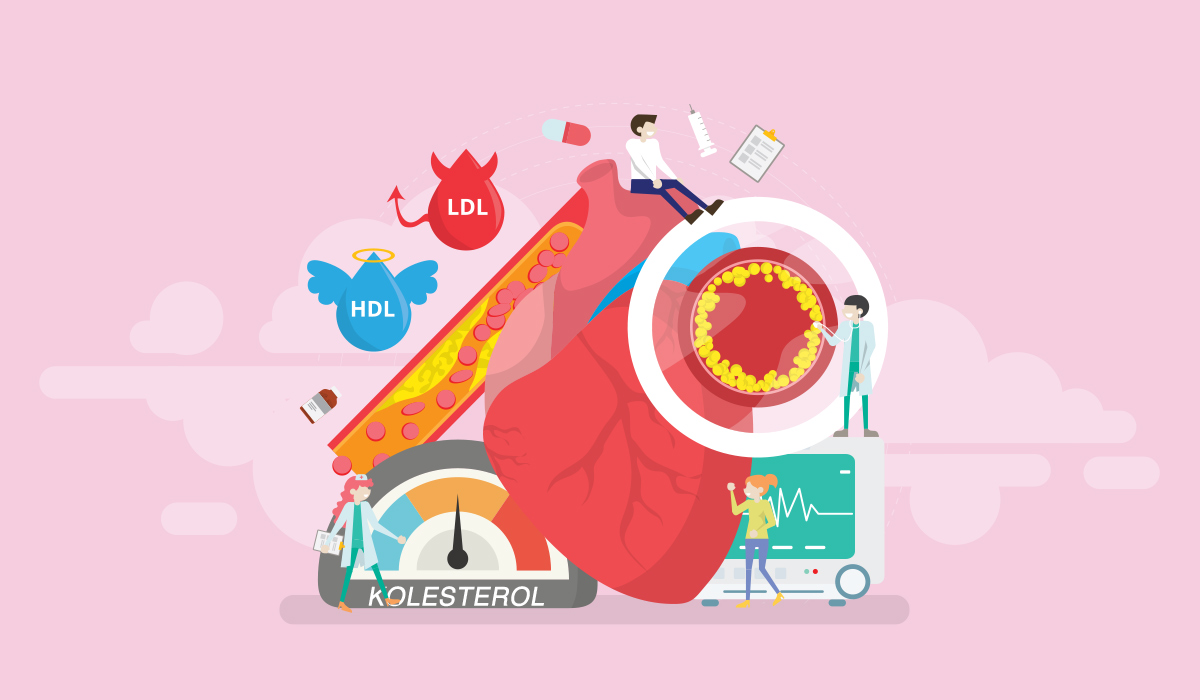 [Speaker Notes: Toplam kardiyovasküler risk, yetişkin bir insanın yakın gelecekte ASKVO yaşama olasılığıdır.]
Öykü
Kardiyovasküler risk faktörlerinin değerlendirilmesi için; yaş, cinsiyet, sigara kullanımı, HT ve diyabet , ailede erken yaşta KVH  öyküsü sorgulanmalıdır.
 Sekonder dislipidemi nedenlerini araştırmak için; alkol kullanımı, diyabet, hipotiroidi, böbrek ve karaciğer hastalıkları varlığı, kullanmakta olduğu ilaçlar ayrıntılı şekilde sorgulanmalıdır.
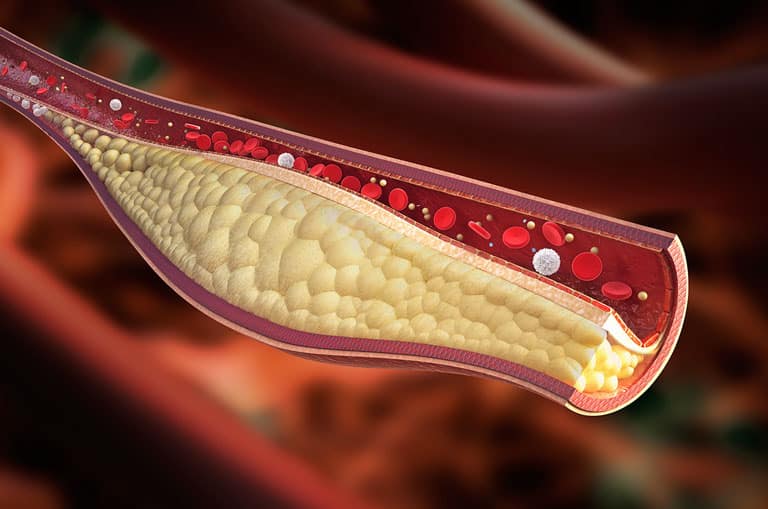 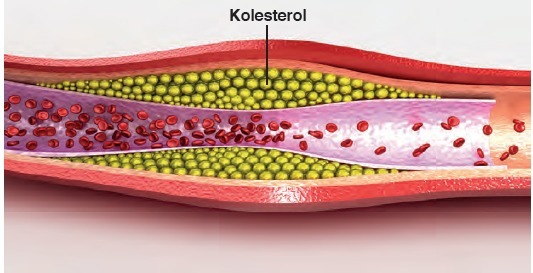 Öykü
Metabolik durum ve alışkanlıklarını belirlemek için;
Boy, ağırlık, bel çevresi , arteriyel kan basıncı ölçülmeli, beslenme alışkanlıkları ve günlük fiziki aktivitesi sorgulanmalıdır.

Ailesel dislipidemiler açısından;  birinci derece akrabalarda dislipidemi olup olmadığı, genç yaşta (kadınlarda <60 yaş, erkeklerde <50 yaş) ASKVH hikayesi, tendon ksantomları sorgulanmalıdır.
Fizik Muayene
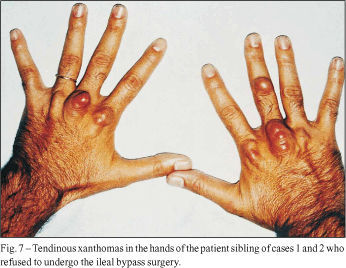 Deri
Ksantomlar

 Aşil tendonu, el bileği ve dirsek tendonlarında ve metakarpofalangeal eklemlerde
Ailevi hiperkolesterolemilerde planar, tüberoz  ksantomlar  
Ciddi TG yüksekliğinde gövde, sırt, el-ayak, diz ve dirseklerde çok sayıda milimetrik deriden kabarık sarımsı erüptif ksantomlar
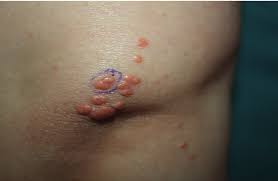 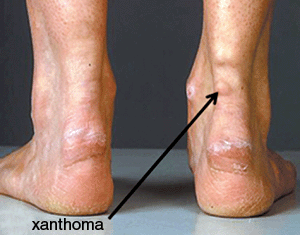 [Speaker Notes: deride bulunan histiyositlerde lipit birikimleri]
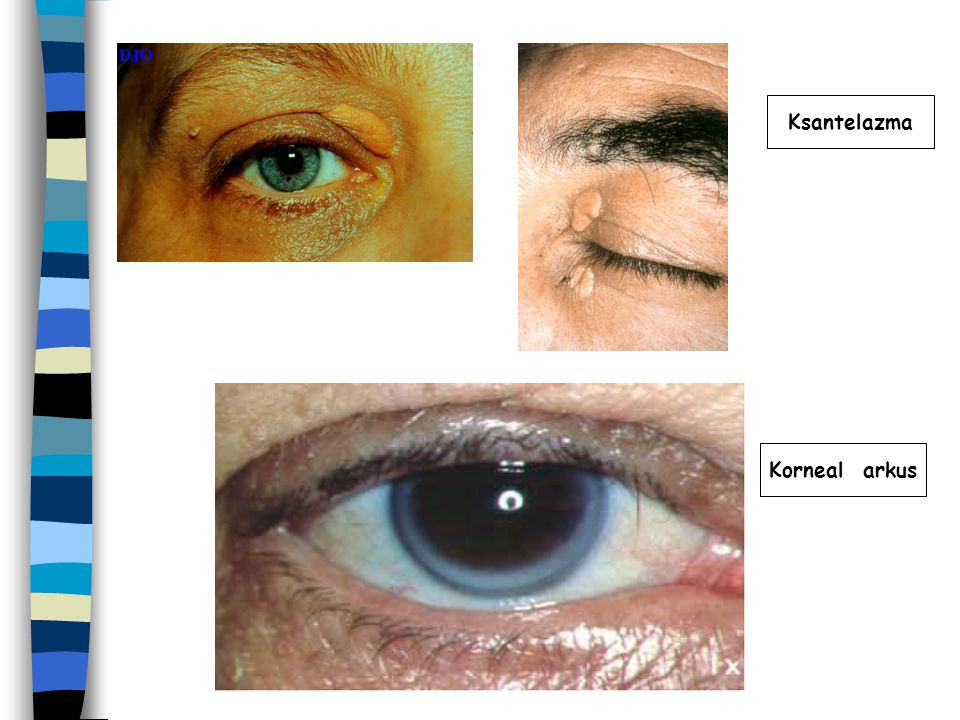 Göz
Arkus kornea: Yüksek LDL-K düzeyine bağlı olarak kornea etrafında halka görünümlü beyaz renkli lipit birikimi

Ksantelezma: Göz kapakları ve çevresinde yer alan sınırları belirsiz gri sarı renkteki cilt altı lipit birikimleri 

Lipemia retinalis: Yüksek TG düzeylerinin ışığı yansıtmasından dolayı, retinal arter ve venlerin pembe-krem renginde görünmesi
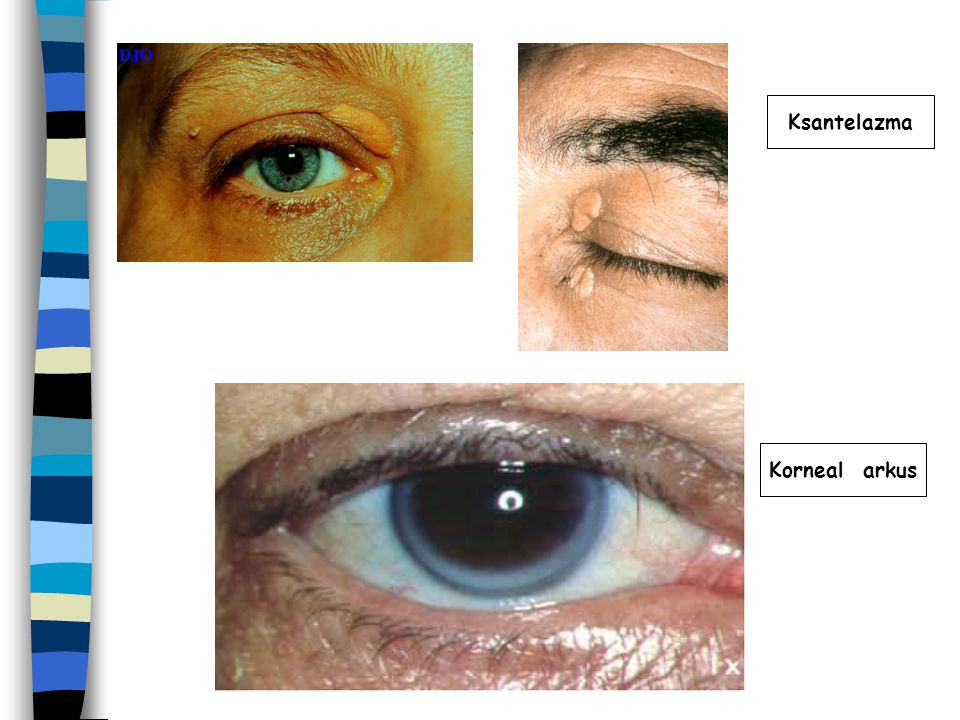 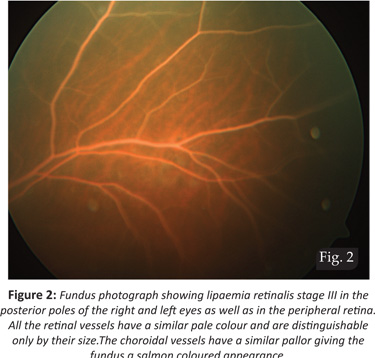 Gastrointestinal Sistem
Yağlı karaciğer hastalığı ve buna bağlı hepatosplenomegali
 Şiddetli TG yüksekliği nedeniyle akut pankreatit
Kardiyovasküler Sistem
Ateroskleroza bağlı olarak periferik nabızlar zayıf alınabilir veya hiç alınamayabilir. 

Aortik ateroskleroza veya karotis darlığına bağlı dinleme bulgusu 

EKG’de koroner arter hastalığı (KAH) ile uyumlu bulgular
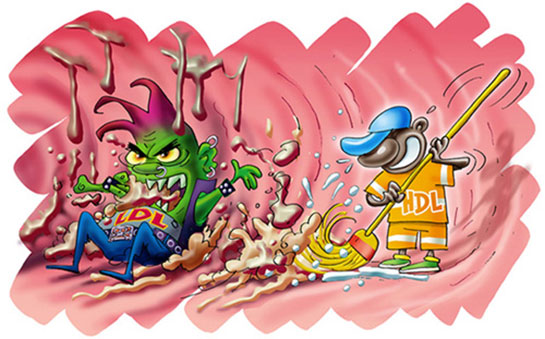 Dislipidemide İstenmesi Önerilen Standart Laboratuvar Tetkikleri
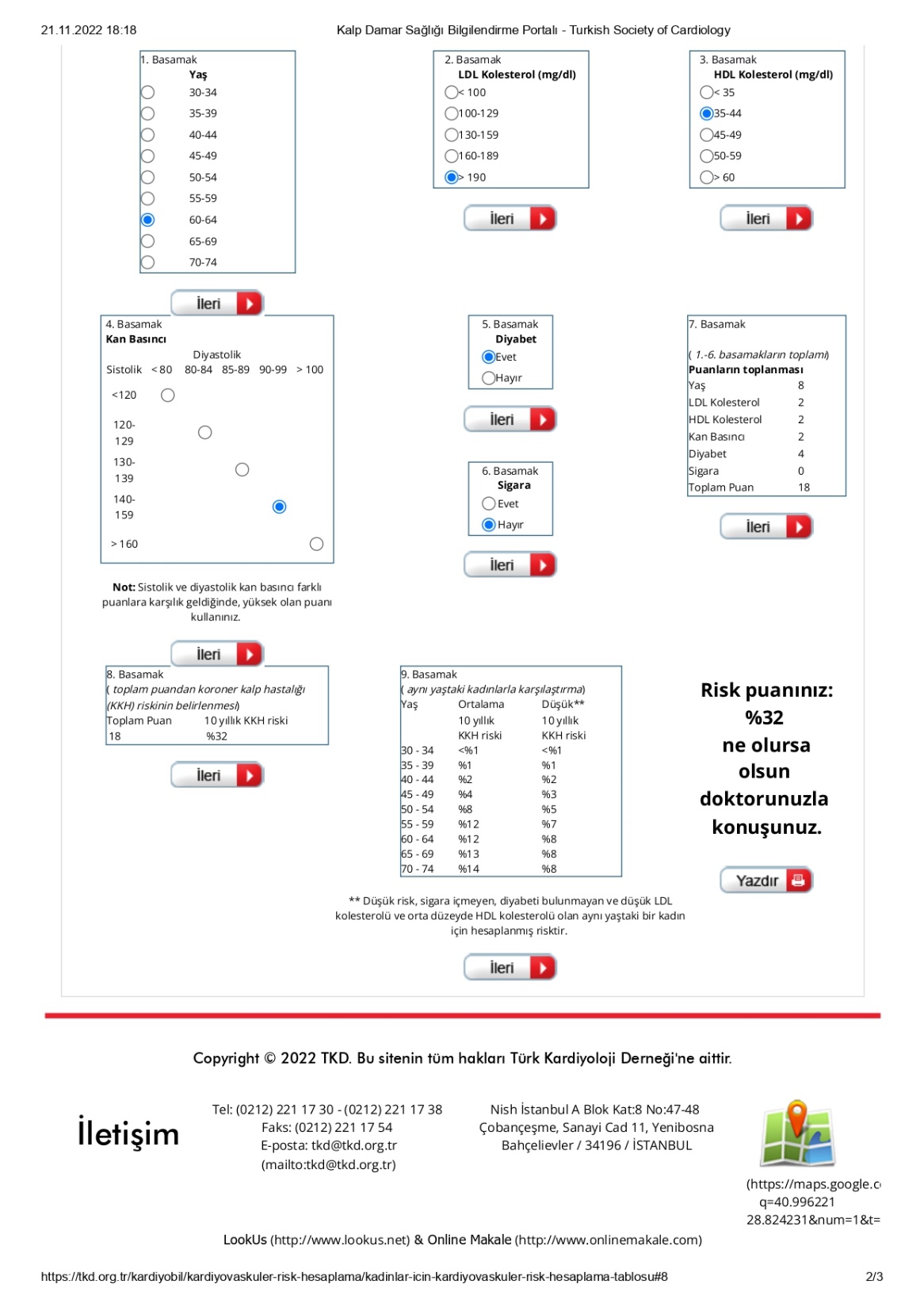 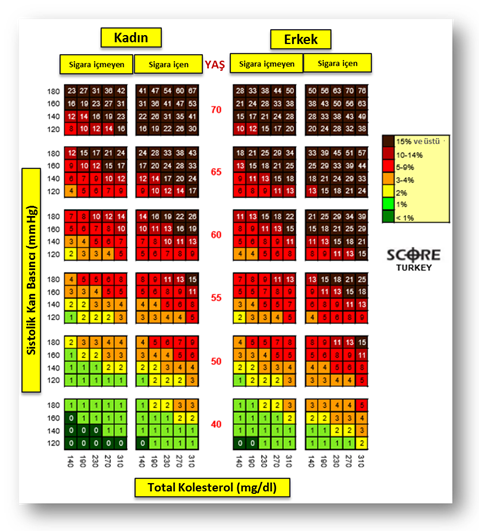 [Speaker Notes: Toplam kardiyovasküler risk, yetişkin bir insanın yakın gelecekte ASKVO yaşama olasılığıdır.]
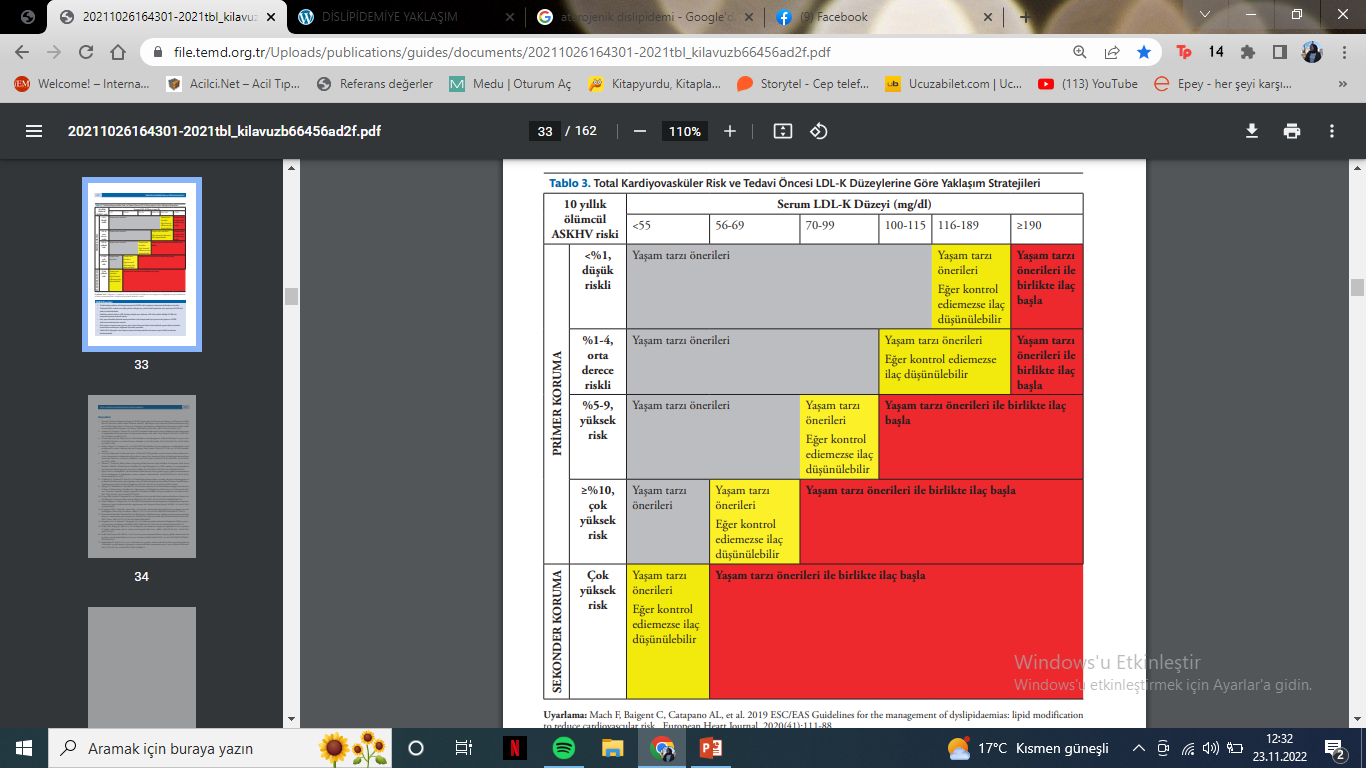 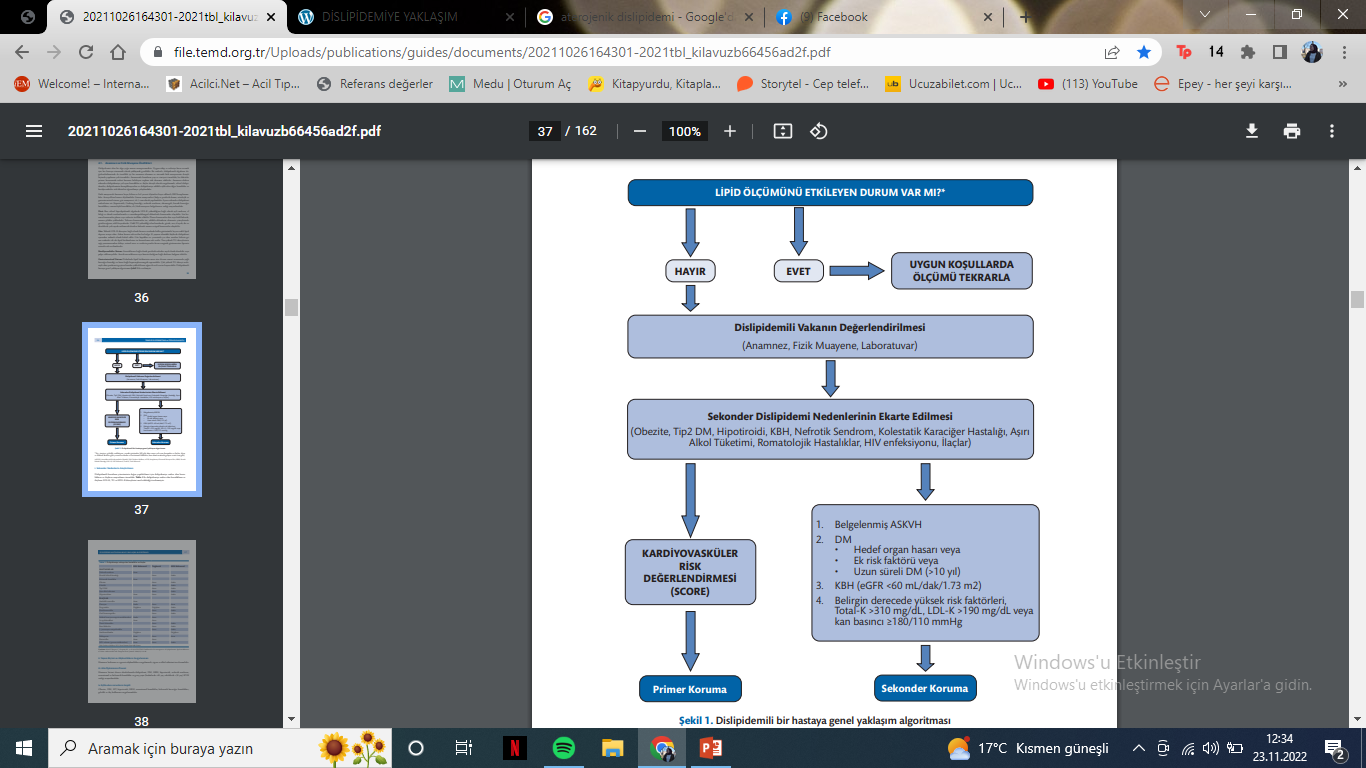 Dislipidemi Olgusuna Bütüncül Yaklaşım
[Speaker Notes: *Yaş, cinsiyet, gebelik, enfeksiyon, cerrahi girişimler, MI gibi akut strese yol açan durumlar ve ilaçlar, diyet ve fiziksel aktivite gibi çevresel nedenler ve mevsimsel faktörler, kan alımı sırasında gelişen venöz staz gibi]
Dislipidemi Tedavisinde Hedefler
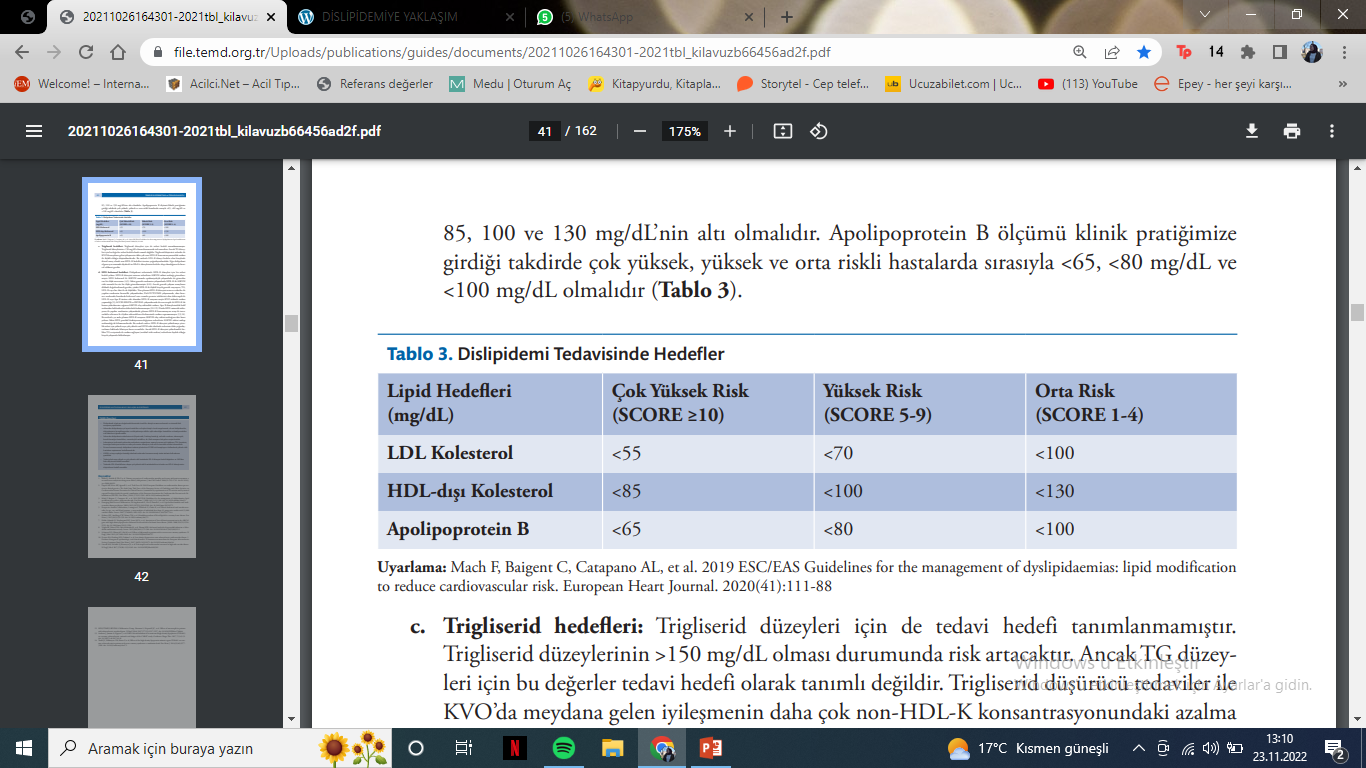 [Speaker Notes: Hba1c, bç, bkı, akb, beslenme, egzersiz, sigara]
DİSLİPİDEMİ TEDAVİSİNDE KULLANILAN İLAÇLAR
Statinler
Statinler, kolesterol sentezinde hız kısıtlayıcı basamak olan HMG CoA redüktaz enziminin inhibisyonu ile hipolipidemik etki sağlayan ilaçlardır. 

•Pravastatin,simvastatin,atorvastatin,rosuvastatin ve fluvastatin ülkemizde bulunan statinlerdir. 

• LDL-K yüksekliğinde verilmektedir
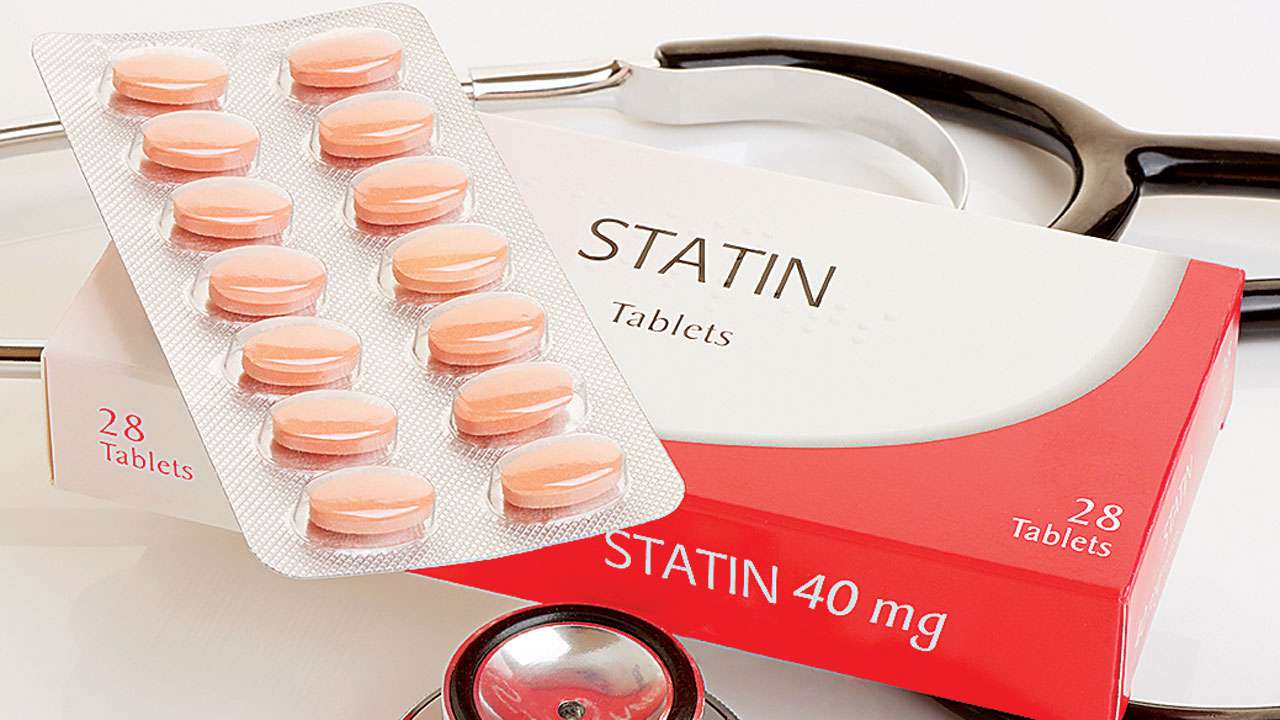 Fibrik Asid Türevleri (Fibratlar)
• Karaciğerde trigliserit ve kolesterol sentezini azaltır, HDL-K’de artışa neden olurlar. 

• Gemfibrozil ve Fenofibrat ülkemizde bulunan fibrik asid türevleridir. 

• Yemek ile birlikte alındıkların da lipit düşürücü etkileri daha iyidir. 

• Hafif dispeptik yan etkilerin yanı sıra hepatotoksisite ve myopati yapmaktadır.
Nikotinik Asit
• Bütün lipoprotein fraksiyonlarına olumlu etkisi olduğundan kombine hiperlipidemilerde tercih edilirler.

Flushing ve glukoz intoleransı gibi yan etkileri vardır.
Safra Asidi Bağlayıcı Reçineler
• Safra asitlerinin enterohepatik dolaşımla karaciğere geri dönüşünü engeller, dolaşımdan LDL kolesterolün uzaklaşmasını sağlarlar.
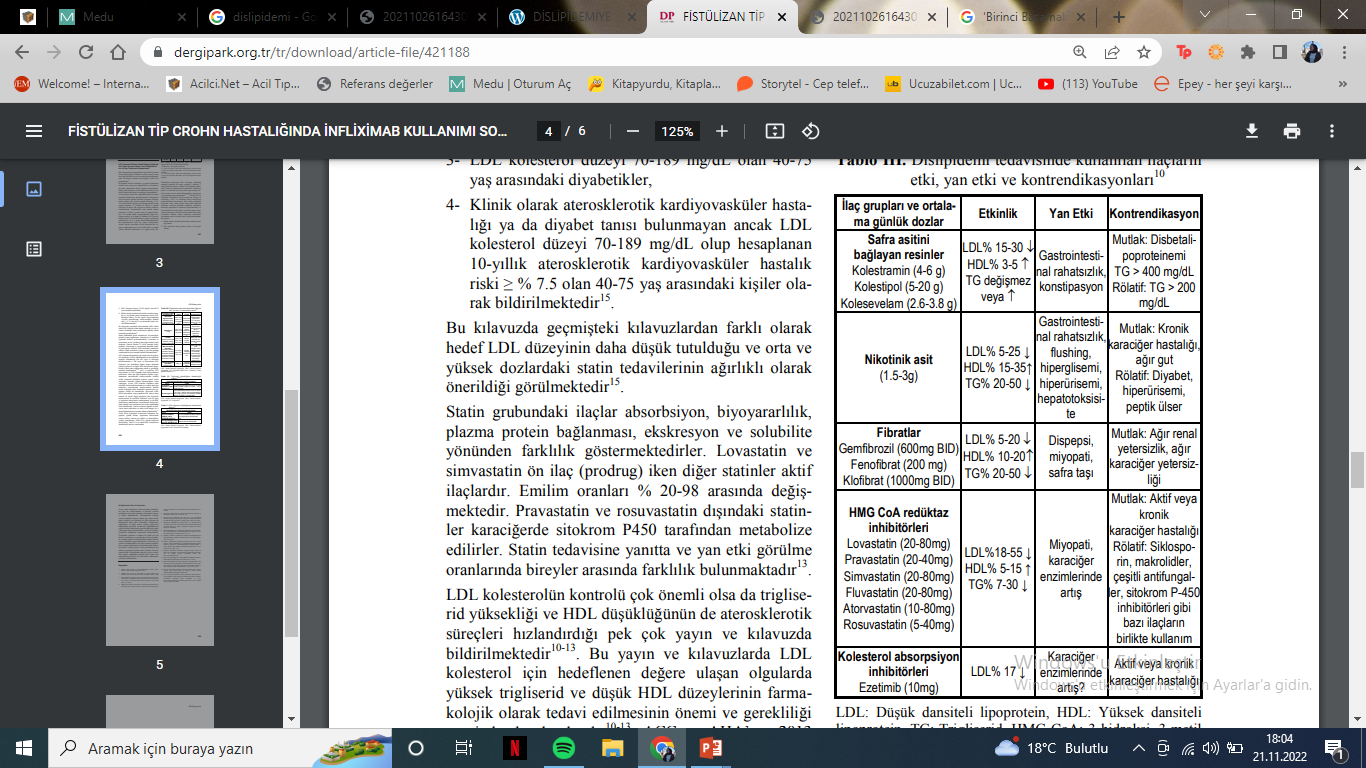 Dislipidemi Tedavisinde Kullanılan İlaçların Yan Etkileri
Dislipidemi Takibi
Dislipidemi tedavisine başlanan olguda lipid profili ve ALT düzeylerinin ilk kontrolü tedavi başlangıcından 8 ± 4 hafta sonra yapılmalıdır. Bu ilk kontrollerinde hastalar miyalji gibi kas semptomları yönünden sorgulanmalı, semptomu olmayan hastalara rutin CK kontrolü yapılmamalıdır.
KAYNAKLAR
Kılınçarslan, Mehmet Göktu. Şahin, Erkan Melih. Güncel kılavuzlar ışığında dislipidemi yönetiminin ilk basamağı: Yaşam tarzı değişiklikleri. Türk Aile Hek Derg 2019; 23 (1): 31-40 doi: 10.15511/tahd.19.00131

Türkiye Endokrinoloji ve Metabolizma Derneği, TEMD DİSLİPİDEMİ TANI VE TEDAVİ KILAVUZU

ÖZYARDIMCI ERSOY, Canan. ERSOY, Alparslan. islipidemide Güncel Tanı ve Tedavi Yaklaşımlar. Uludağ Üniversitesi Tıp Fakültesi Dergisi. 39 (3) 205-209, 2013